How to Fix Our Anti-Family Economy
What hurts men hurts women, and vice versa. And when men and women suffer, so do children.
A look at the current trends
On work, marriage, and children
Record low birth rate…during an economic boom
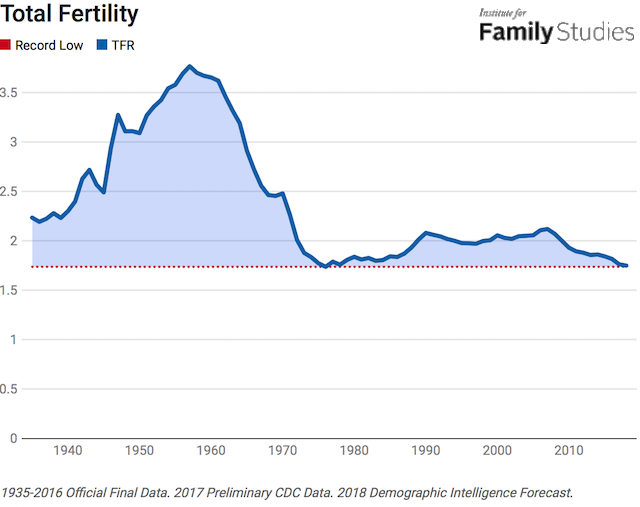 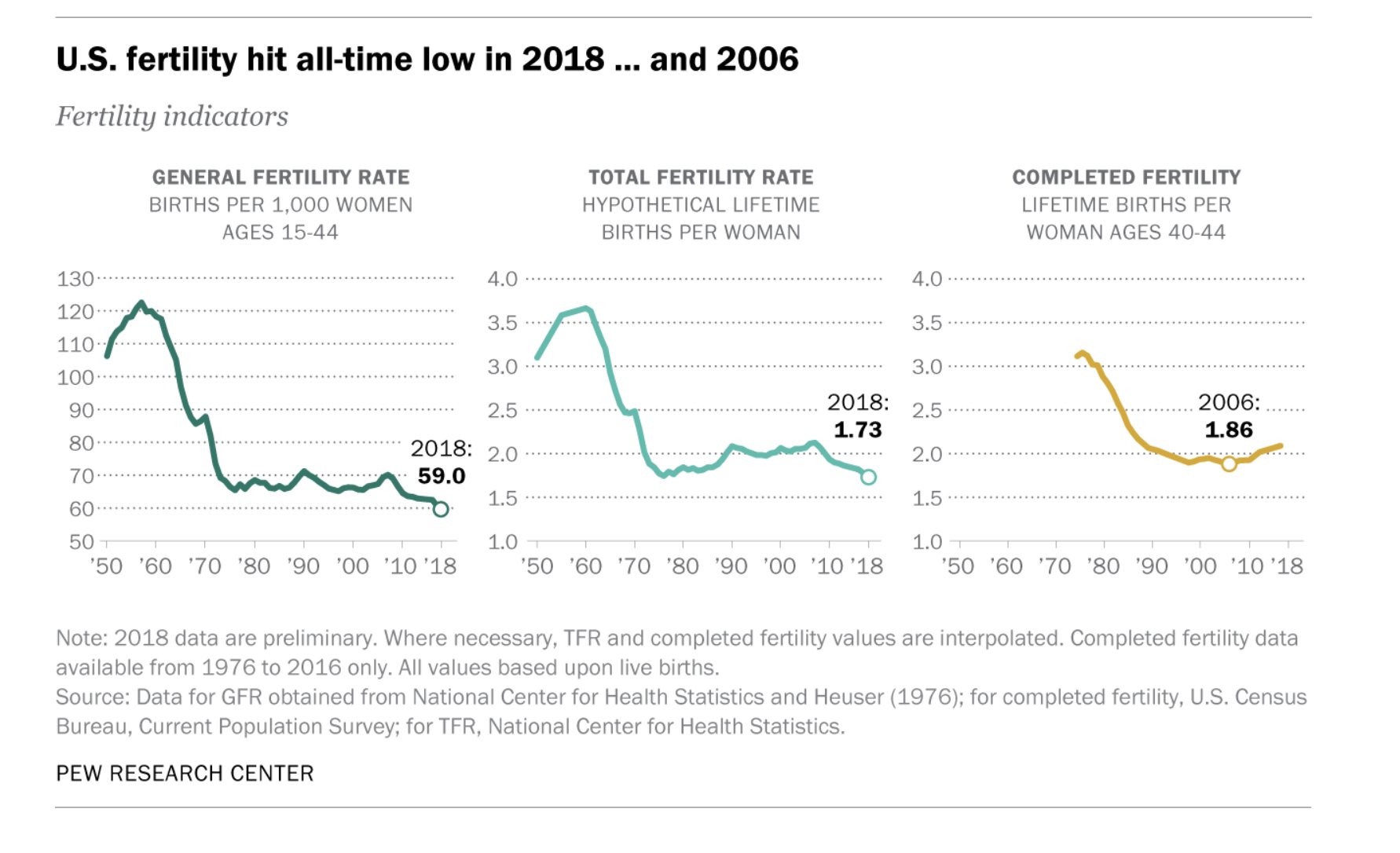 Highest lost births in blue states
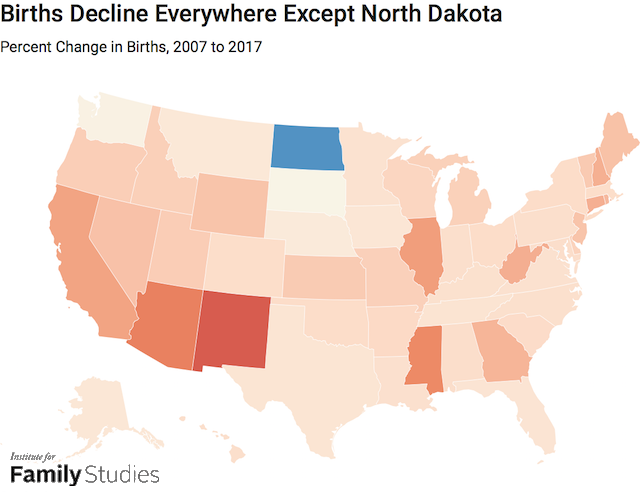 Family breakdown kills fertility
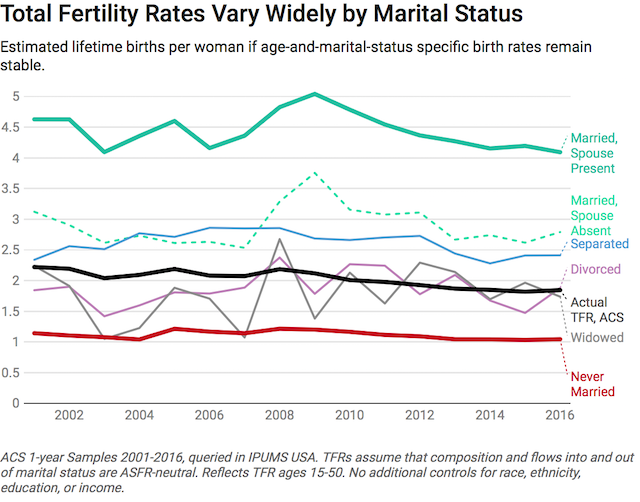 Women having far fewer children than we want
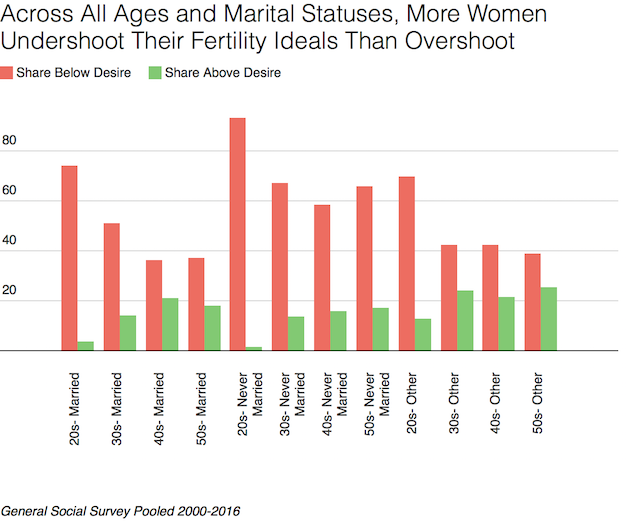 Mothers also working more than we want
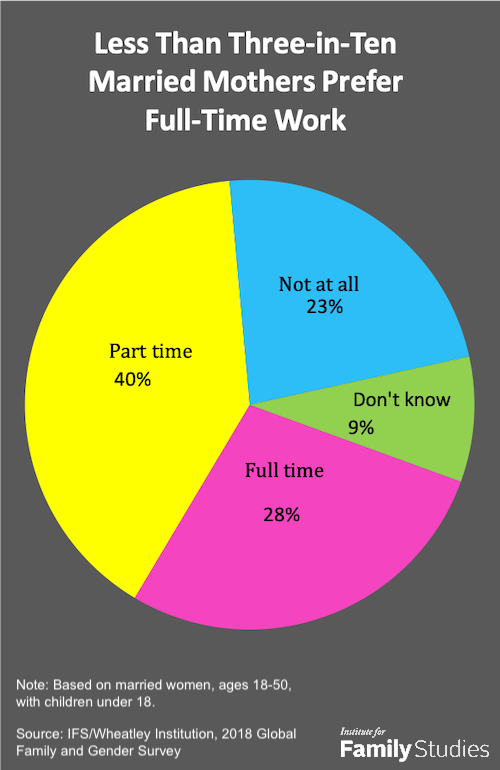 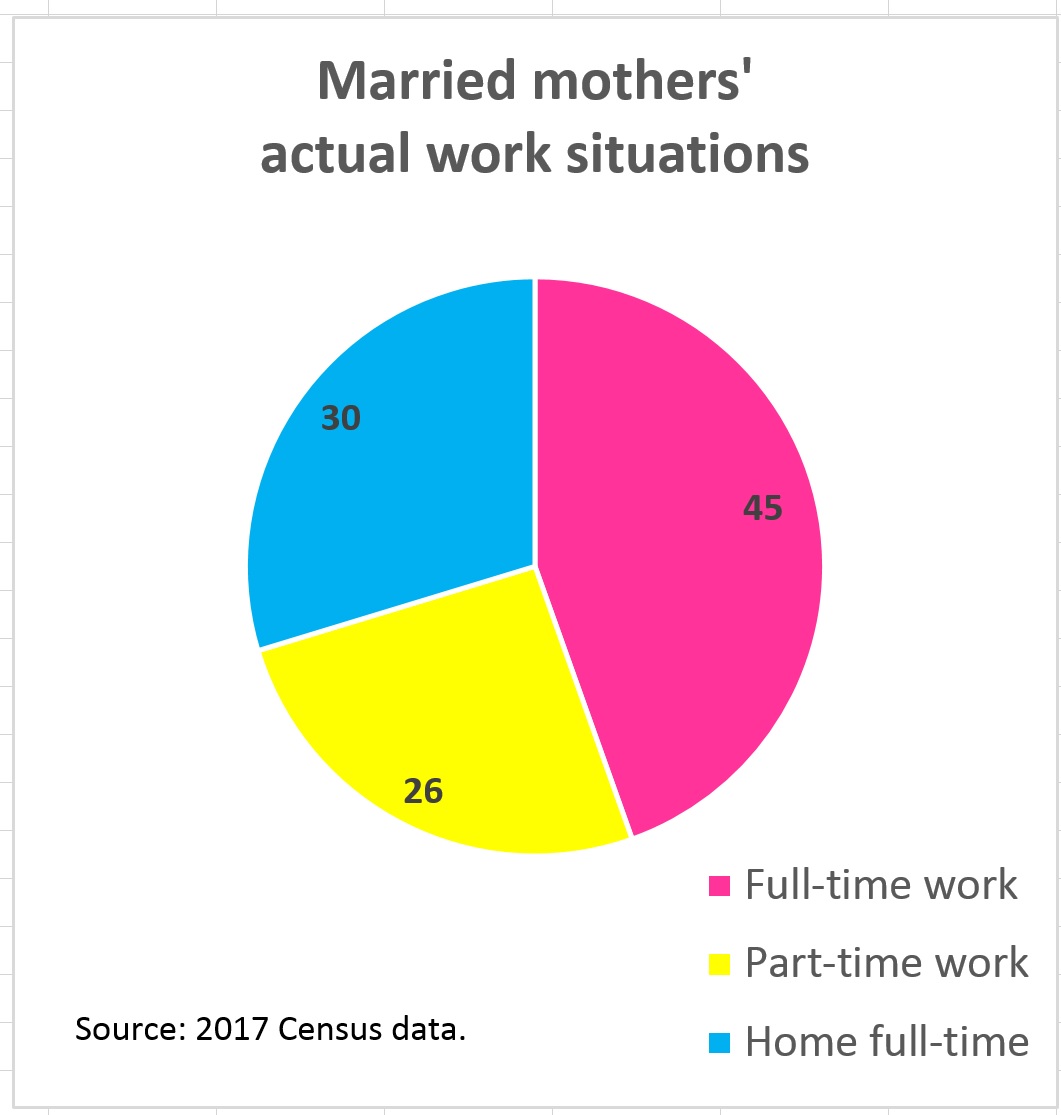 Marriage makes a big difference to women’s work preferences
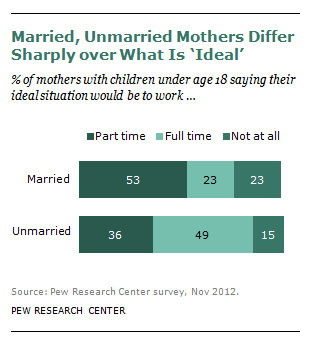 Marriage in major decline among young
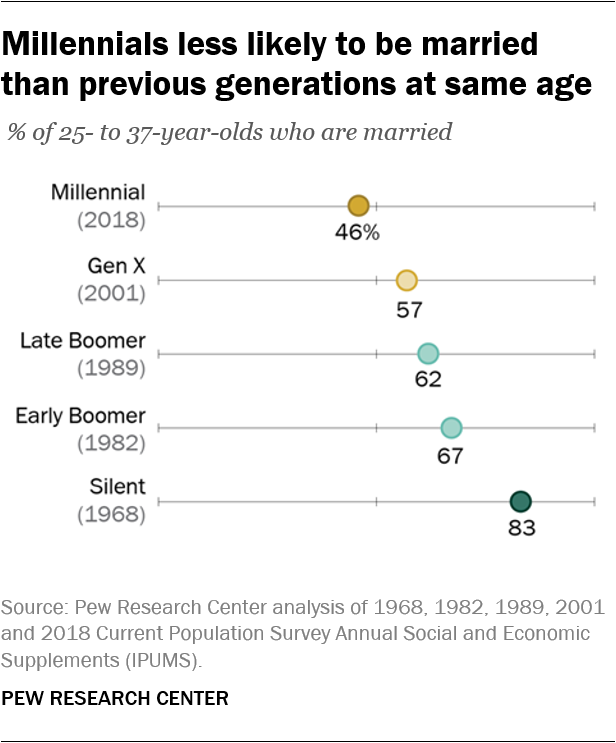 Women outstrip men in degrees
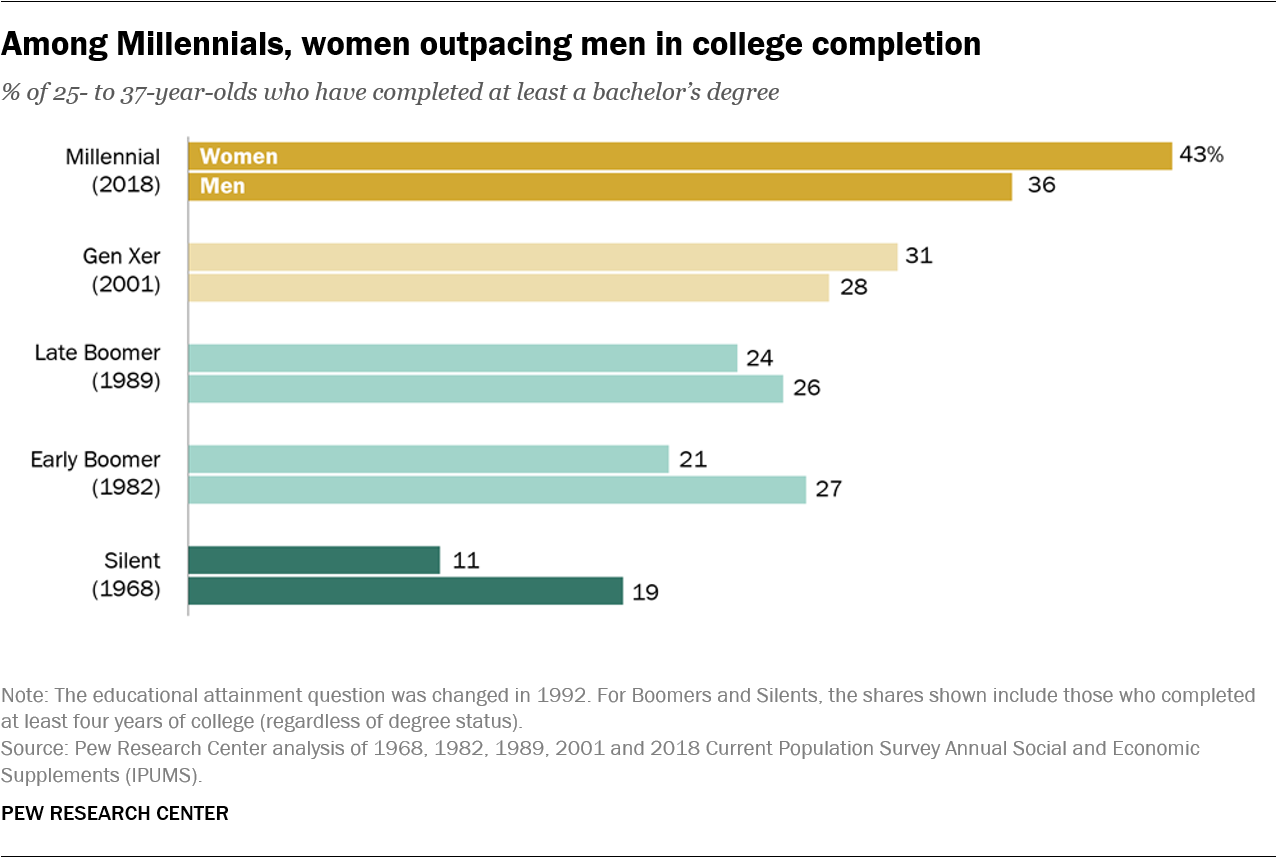 What’s going on? The man crisis
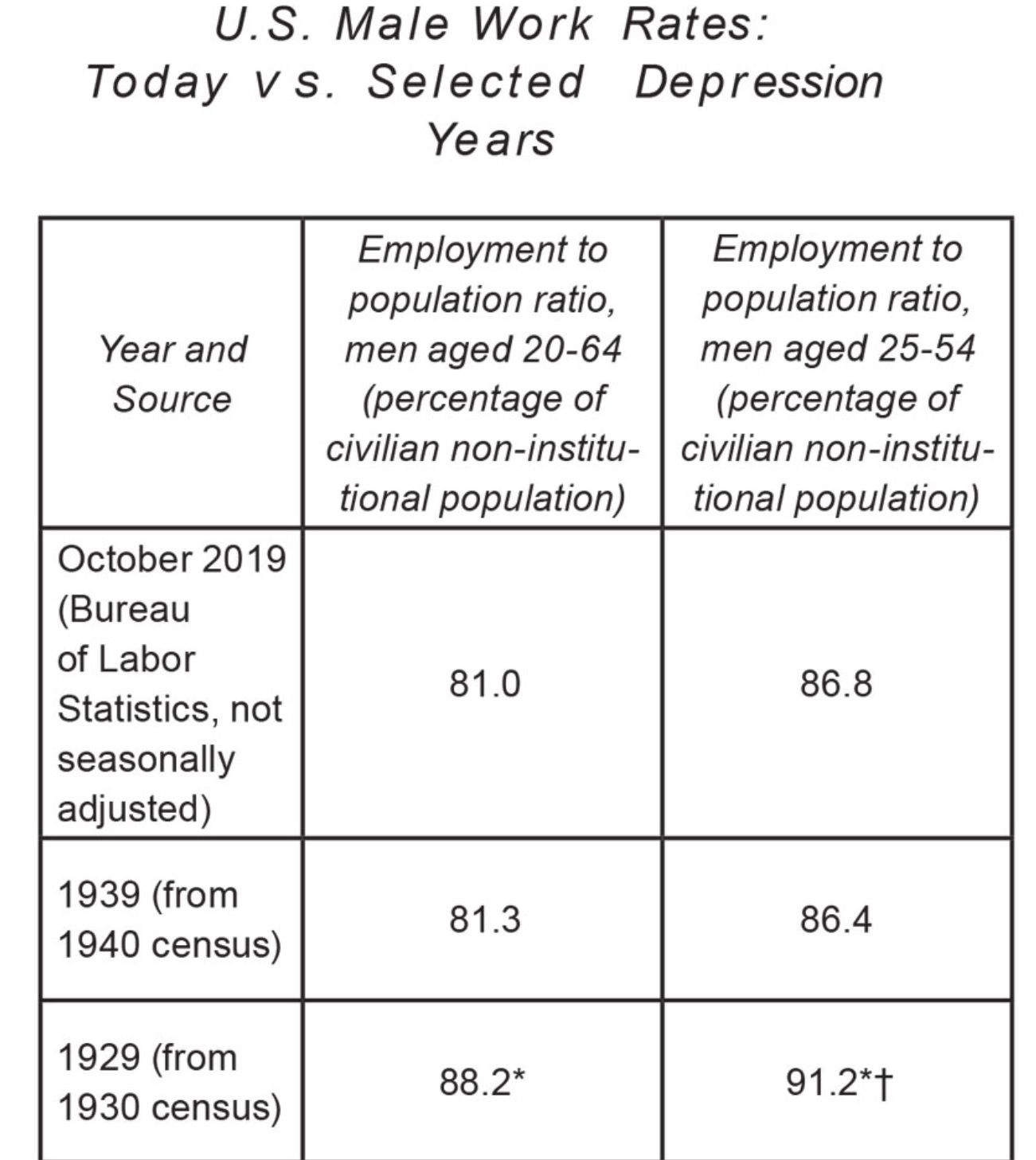 The decline of the working man
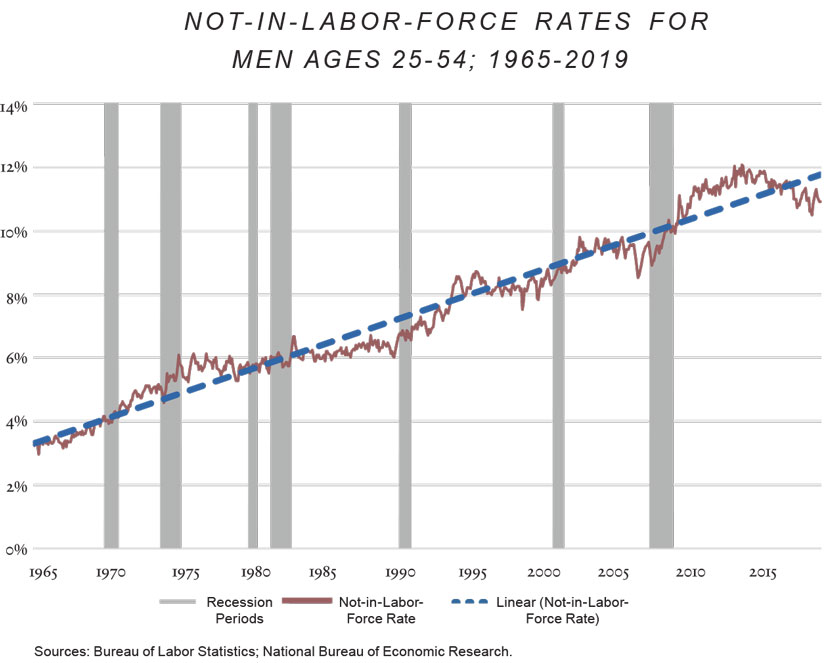 Children need their mothers
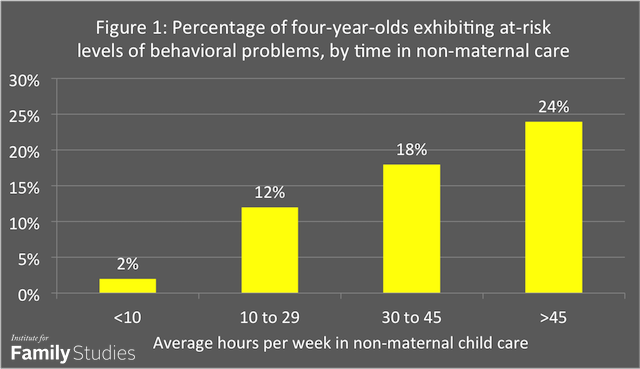 Parents  increase language skills, reduce conflict. Nonparent care does the opposite.
More working moms of young kids means more daycare; more daycare means more costs to society from emotionally hungry kids
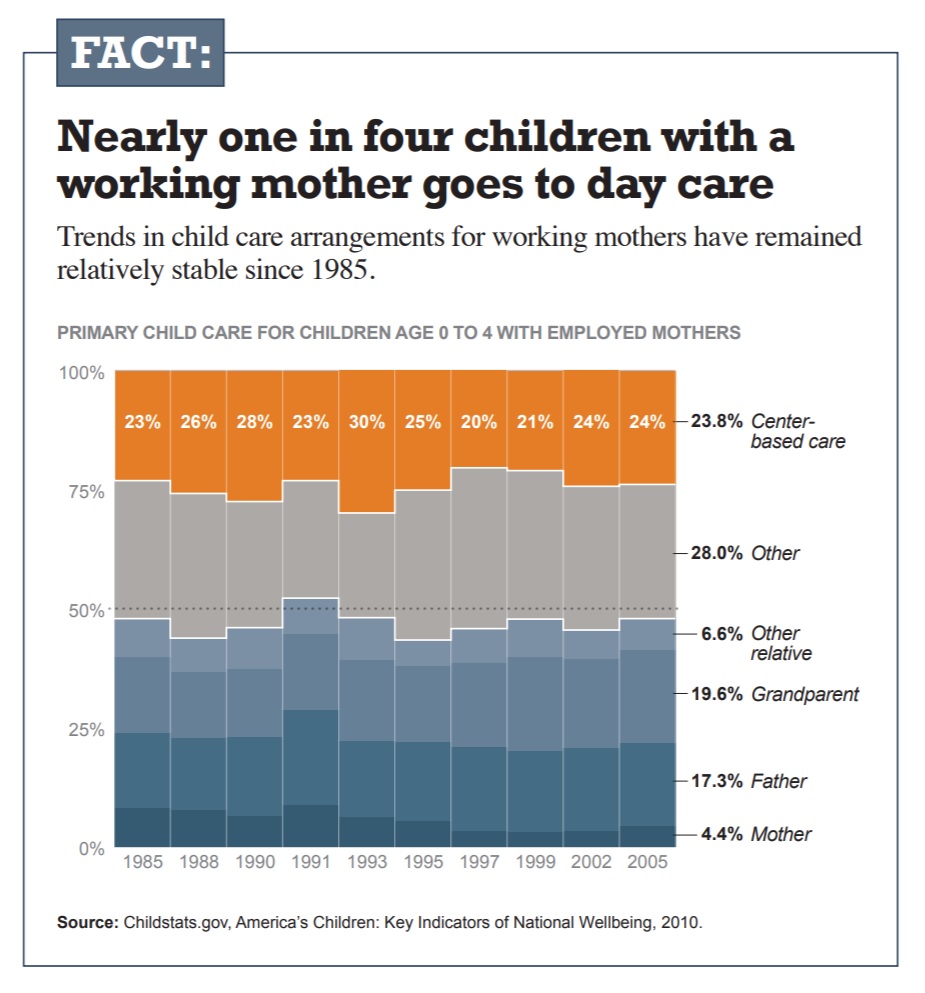 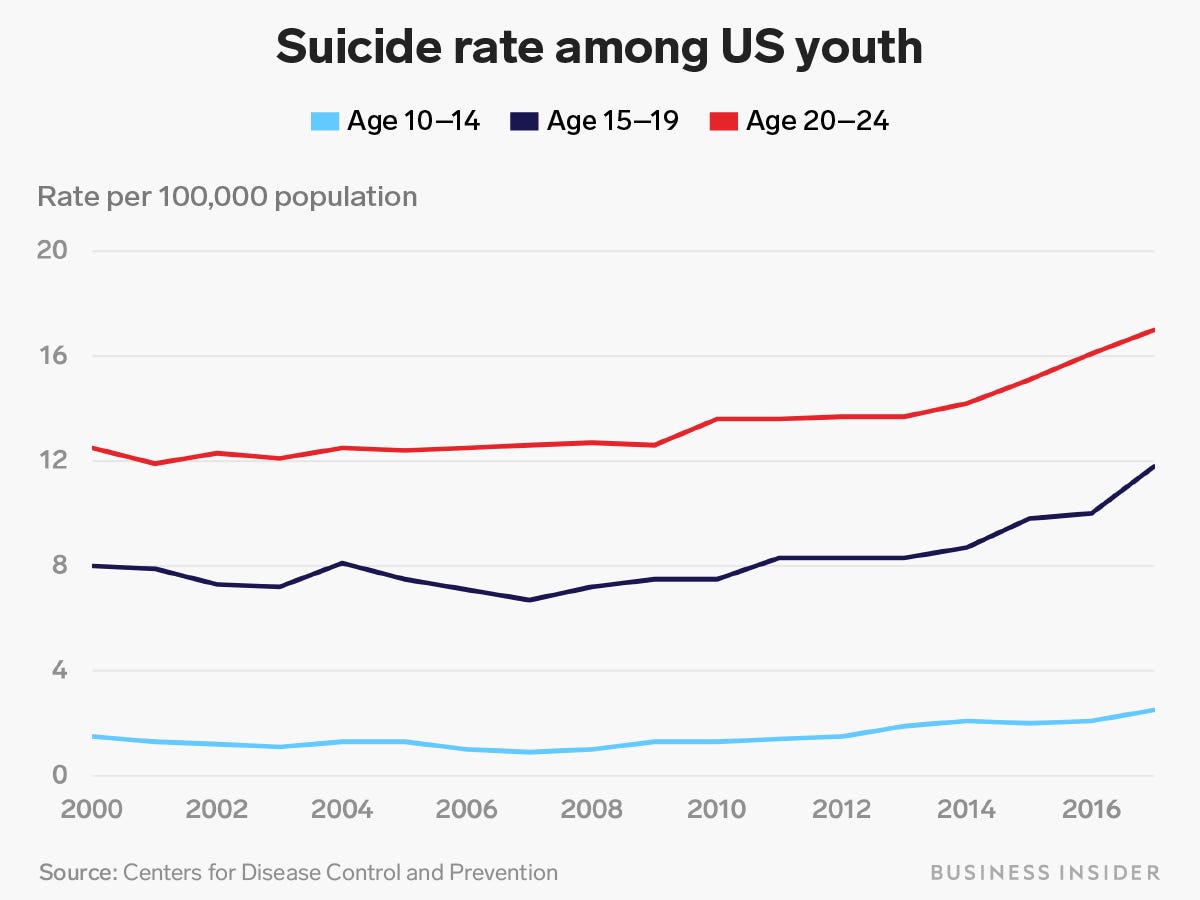 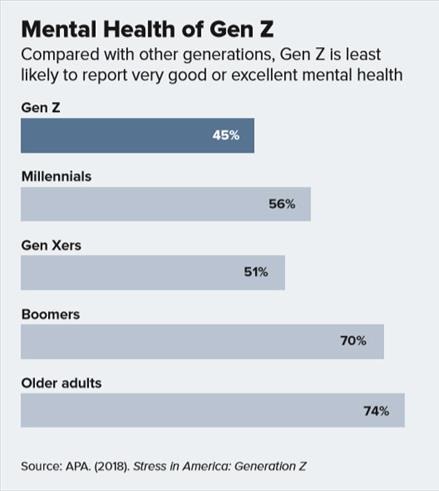 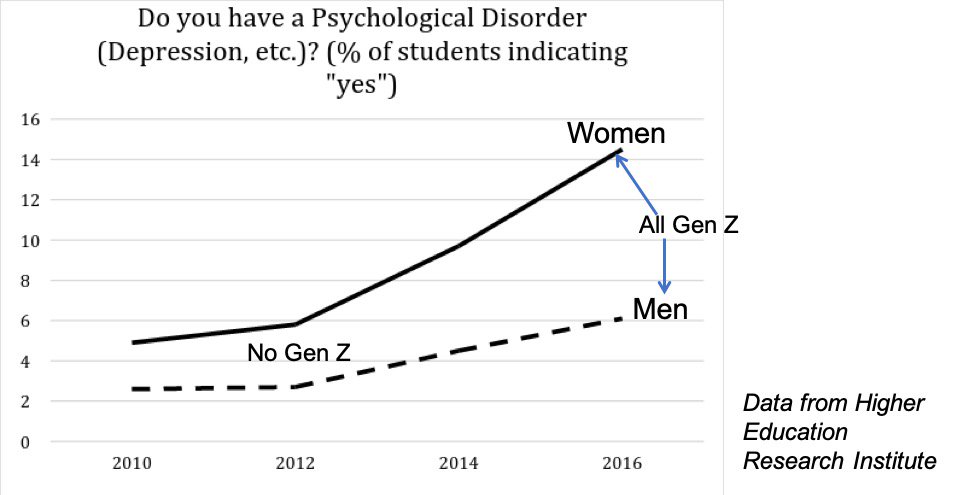 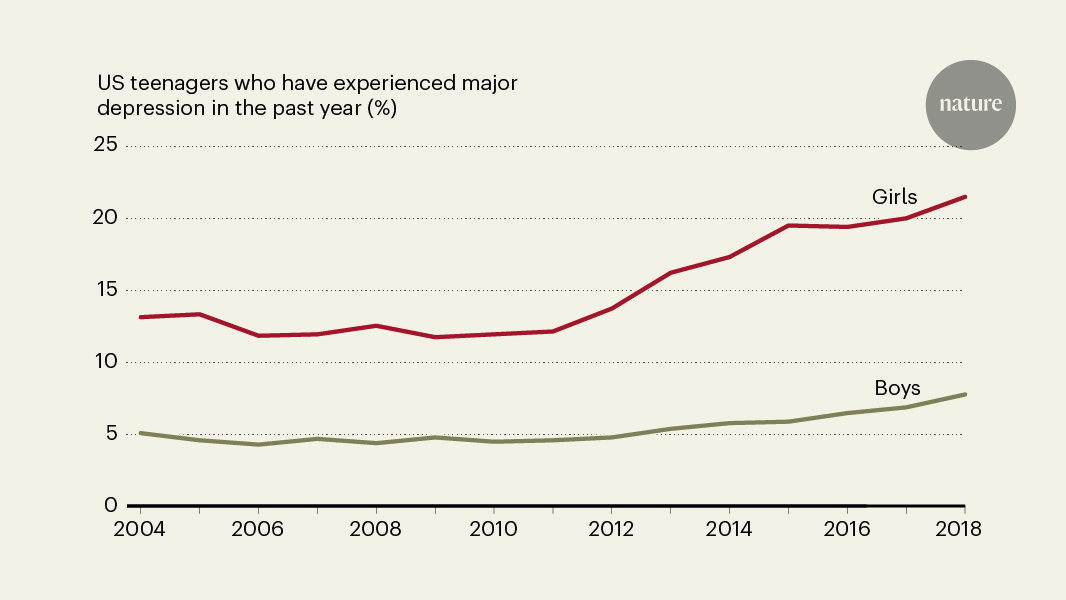 So what does all this mean?
It means more people in the cart, and fewer pushing it.
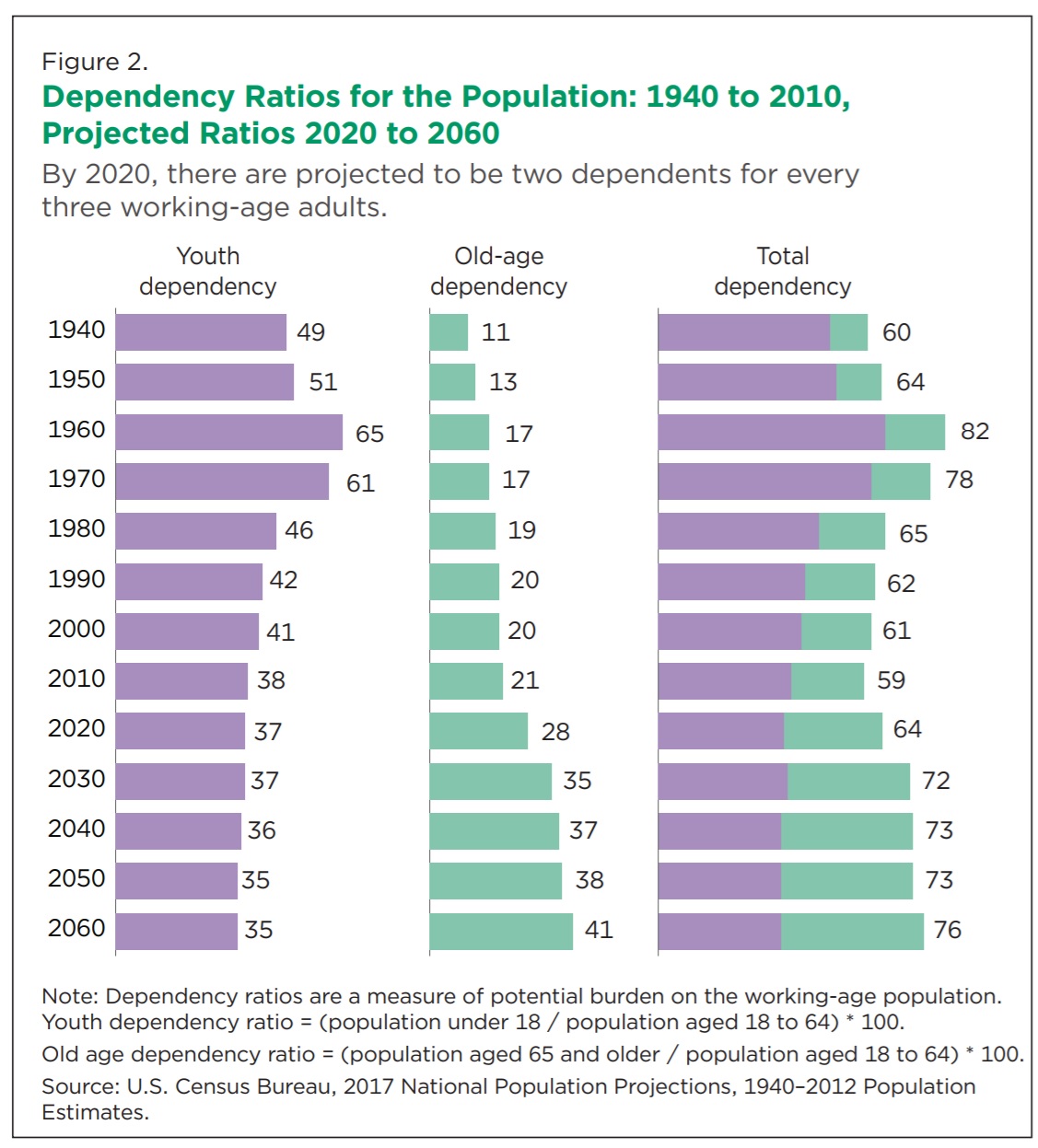 Census Data
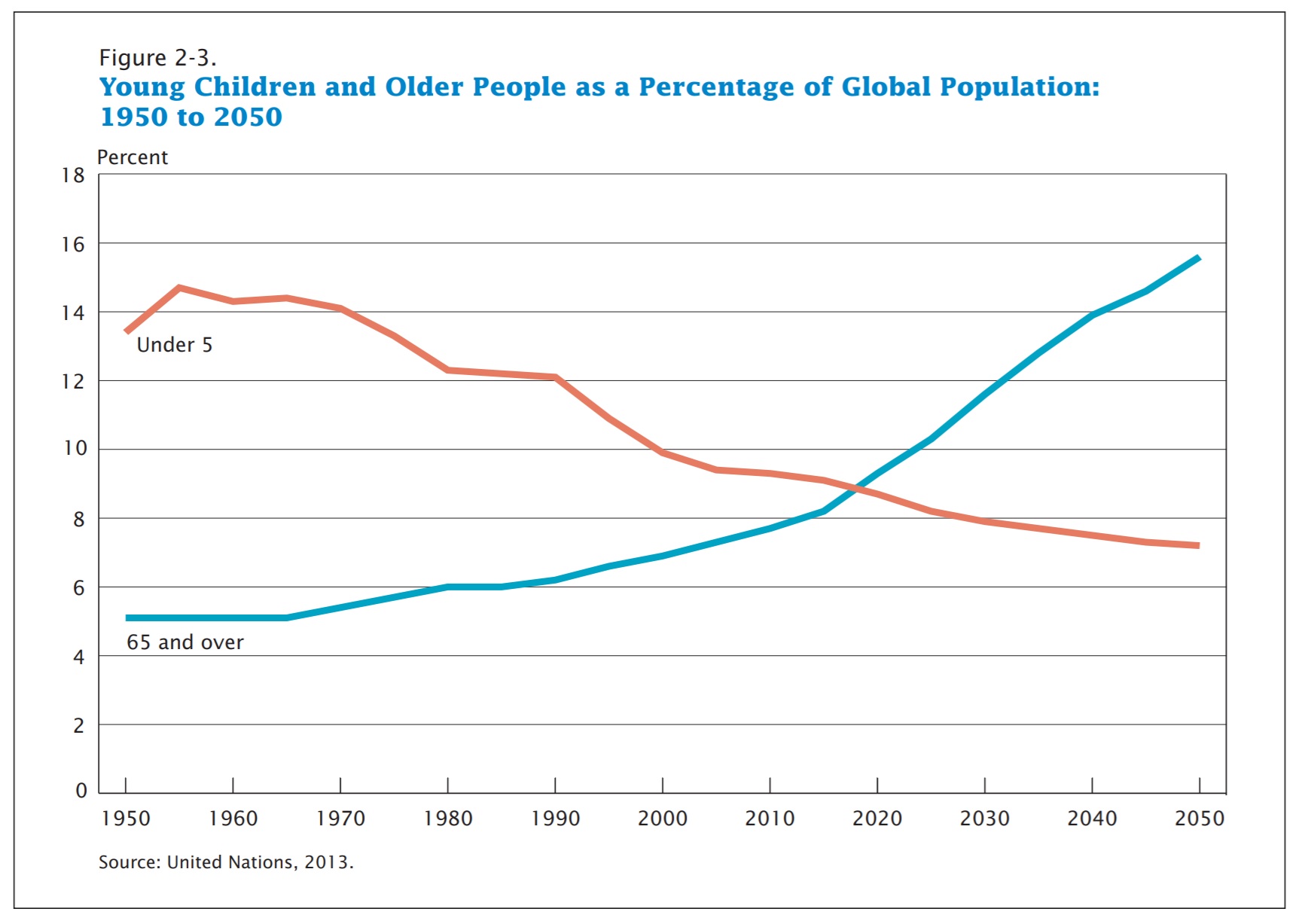 Parents love to spend time with their kids
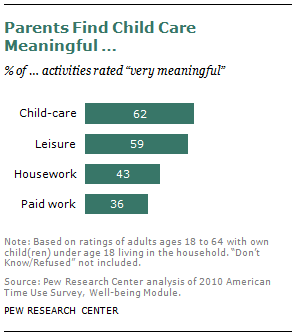 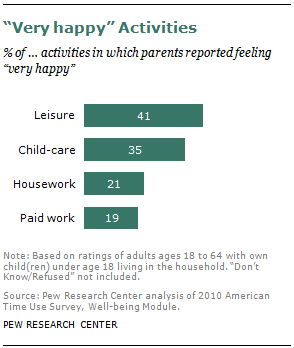